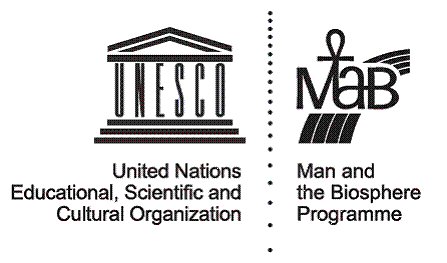 “Philosophy, Concepts and methods for linking EE / ESD with management of BRs & other designated areas
Prof. Michael Scoullos
UNESCO Chair & Network on Sustainable Development
Management and Education in the Mediterranean 
University of Athens
Chair, MIO-ECSDE, GWP-med
Chair, Greek National Commission of ΜΑΒ UNESCO
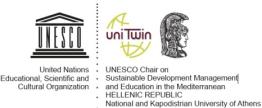 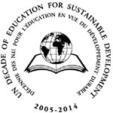 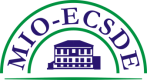 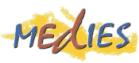 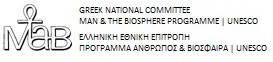 Basic Axis of the book (a)
Fields of EE/ESD which are directly linked to BRs/Pas or may gain from such a link 
What EE/ESD gains from BRs/PAs? 
Where BRs/PAs are necessary for EE/ESD
Basic Axis of the book (b)
What are the processes in BRs/PAs and what are the activities of EE/ESD that can be developed in favour of BRs/Pas. 
What BRs/PAs gain from EE/ESD ?
How EE/ESD may help the management?
An oversimplified perception:«Environment = Nature»
Within a simplified approach PA means original natural environment, “virgin’’ natural landscape and high quality ecosystems. 
Environment and Nature are considered by most people at first approximation as  synonyms or identical.

Need for clarifications:

Basic principles of EE:
“about” (knowledge), 
“in” (in direct contact with reality),           the environment
 “for” (commitment in favour of)

Thus, PAs were early enough identified on ideal places for EE
A dynamic system
The concepts, the institutions involved and the level of “comprehension/interpretation” of them (BRs, EE, ESD) are not static but evolving, having multiple nuances and approaches. They are open to explanations, clarifications and further “enrichment”.
The target group
common & differentiated contribution
GROUP 2
Educators 


  Principles of 	ESD

  Methods of  Education
Protection of biodiversity
GROUP 1
PA Managers 


  Principles of SD

  Methods of  Management
outdoor education

educators awareness

consensus building
Enhancement 
of knowledge, behaviors & attitudes
Enhancing pride & ownership
Generation of income
Well being of the community,  
surviving changes
GROUP 3
Local Communities, Tourism Industry
Nature’s observation as a learning tool
From the very beginning of education the direct contact with nature (being in nature) and observation (either in situ or in the laboratory) (invivo or invitro) was an important learning tool for empirical knowledge and deeper reflection.
Evolution in the relationship: Man  &  Nature
In the ancient world, Nature & Divine (supernatural) were almost identical. 
Even when we step ahead from naturalism and we see nature as «world»/«structure» from the point of view of literature, the “personification” of nature remains in the human conscience and the related cognitive and learning processes.
Man  &  Nature
UNDERSTAND
TAKE OVER


IMITATE
DOMESTICATE
sometimes 
OBEY
HUMANS					 NATURE
PROVIDES
Takes REVENGE
ATTRACTS
REWARDS
TEACHES
ENVIRONMENT
ENVIRONMENT
man
man
nature
spiritual
natural
technological
manmade
Cultural
manmade
Philosophical background of the relationship between man & the world; evident also in literature
Background of Environmental Education (EE)
ENVIRONMENT
spiritual
man
Technological manmade
Cultural manmade
natural
Man  &  Nature
Already from the antiquity there is an attempt to relate lessons learnt about the “fury” or the consequences of the natural phenomena to human choices either as:
 The God’s punishment for human “sins” (i.e. the Noe cataclysm). 
 As result of not obeying the rules of Nature i.e. the case of Ikaros.
In the roots of environmental awareness as it is identified today one may trace:
- Many ancient philosophical ideas as they survived and evolved until today. 
- Pastoralism and nature worship of Jean-Jac Rousseau, etc.
 The appreciation of indigenous rural people wisdom, culture and practices.
 The Darwin’s theories on evolution, holistic thinking (“ecology”).
 The living “Gaia” theories.
 The systemic thinking (eco-system). 
 Social and health impact of the «Black Cities» of the Industrial Revolution.
 The reactions for the “chemical war” of the First World War. 
 The reactions for nuclear energy and its impact (Hiroshima and Nagasaki). 
 The reactions to large-scale industrial accidents. 
 The fears to genetic engineering.
Goals of the establishment PAs
The first Natural (national) Park created in 1872 in Yellowstone, USA as «a public park and area for recreation for people’s benefit». 
 In 1911 in Canada:  the first coordination unit worldwide. 
 Five years later in 1916 in USA the National Parks Service was established, having the important task of the management of protected areas. 
 In Greece, the first National Parks, the one of Olympus and of Parnassus were established in 1938.
 Samaria & Olympus= the two BRs of Greece.
PAs as witnesses of environmental changes
The impacts of urban, industrial and air pollution were obvious in PAs, Natural Parks, etc. 
- Acid rain impact (i.e. in the forest and PAs in Scandinavian countries)
 The oil spills and litter in marine parks
 Threats on species and loss of biodiversity even within many of the PAs.
Since 1960
People’s attitudes and learning as well as environmental protection are based in three levels of involvement: 
- Self interest – personal benefit
- Social good – altruistic 
 
Intrinsic value of environment –
 ecocentric approach
usefulness-functioning of anthropocentric approaches
First joint initiatives for the protection of the environment
Limits to growth Report / ΜΙΤ Club of Rome
Stockholm Conference on the Human Environment (1972)
GOAL: The protection of the environment (natural and cultural)
Development
(economic, personal, social)
The causes of environmental degradation
Overpopulation 
Consumerism
Economy having improper indicators 
Lack of education & information
GOAL: The protection of the environment (natural and cultural)
Development
(economic, personal, social)
Environment
Environmental Education (EE)
Earth “Spaceship”  
(limits to growth)
Human overstructure: 
society, economy, institutions, etc.
Evolution in the Protection
First steps: 
The protection of species in danger 
Followed by: 
The protection of particular isolated habitats / ecosystems  (as “islands of protection”) 
Similar approach by spatial planning experts, economists, archaeologists for other areas of special interest.
«Protection»
of habitat
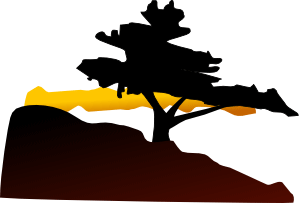 phase Α
Approach of “archaeological sites/ museums”
Evolution in the Protection
Soon the limits of the “islands of protection” approach  became apparent and the concept of protection evolved to cover wider zones, “zoning approach” (see industrial zones, areas of urban development, protected areas, etc.)
Protected Areas
IUCN – World Conservation Union “areas of land or sea, designated to ensure long- term protection and maintenance of biological diversity, as well as their natural and cultural value, which can be managed through legal or other effective ways”  
 Initially 10 categories of ecotypes (1978) that finally combined in the following six (1994):
IUCN categorization
Strict Nature Reserve: protected area managed mainly for science;
Ib: 	Wilderness Area: protected area managed mainly for wilderness protection;
II: 	National Park: protected area managed mainly for ecosystem protection and recreation;
III: 	Natural Monument: protected area managed mainly for conservation of specific natural features;
IV: 	Habitat/Species Management Area: protected area managed mainly for conservation through management intervention;
V: 	Protected Landscape/Seascape: protected area managed mainly for landscape/seascape
conservation and recreation; and
VI:	Managed Resource Protected Area: protected area managed mainly for the sustainable use of natural ecosystems
Internationally important specially designated areas
Wetlands Ramsar Convention 
UNESCO World Heritage Monuments.
 Barcelona Convention Specially Protected Areas (SPA). 
 Biosphere Reserves  UNESCO Man & the Biosphere (MAB) Programme
ΜΑΒ/UNESCO Biosphere Reserves (BRs) approach (1995)
ΜΑΒ/UNESCO Biosphere Reserves (BRs) approach
area of absolute protection
core
core
Buffer zone
Area of ‘transit’ protection
Area of limited protection
CORE
BUFFER
TRANSITION
BIOSPHERE RESERVE
Bribuzhkoye Polesie Biosphere Reserve (Belarus)
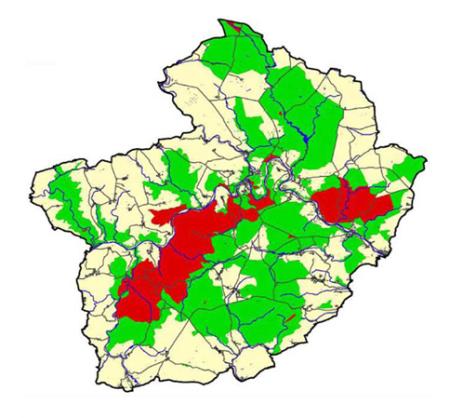 CORE ZONE
BUFFER ZONE
TRANSITION ZONE
Krivoklatsko Biosphere Reserve (Czech Rebublic)
BRs’ functions
Conservation  (landscapes, ecosystems, species generic variation)
Logistic support (research, monitoring, ESD, training, knowledge) 
Development (economic, human and culturally adapted)
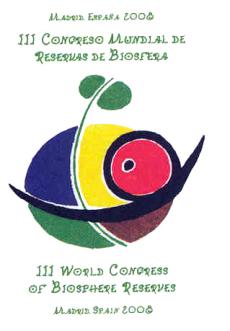 Protected Areas
Convention for Biodiversity (1992) 
« protected areas are identified geographical areas which are established and their management aims at the achievement of particular purposes of protection and conservation»

The ultimate goal is the Sustainable Development Newer and recent approaches: 
 Networks of PAs
 Eco-Corridors 
 Cultural Paths
European Legal framework for PAs
Directive 79/409  on the conservation of wild birds 
 Directive  92/43  on the conservation of natural habitats and of wild fauna and flora 
Natura 2000, Network of Protected Areas.
2 types of areas: “Special Protection Areas – SPA” and “Sites of Community Importance – SCI”.
Protection is not always “desired”
The establishment of PAs is one of the most difficult social issues due to frequent reaction by local communities : 
They do not want to be “under protection”  
They wish the same type of “development”  as all other areas.
Sustainable development approach to the establishment PAs
Protection of natural and cultural characteristics with the direct or indirect support/participation of the local society. This includes :
 Habitats’ protection
 Conservation of species generic variations
 Promotion of scientific research
 Conservation of natural, cultural and traditional (heritage) elements 
 Education 
 Recreation and development of sustainable tourism and other compatible to SD activities (human and culturally adapted)
 Sustainable management of natural resources. 
 Conservation of a set of services and goods necessary for the well being of current and future generations.
1960s & 1970s: Introduction of EE An alternative approach to the environment but also to education
Its explicit aims were often concerned with stimulating a sense of individual responsibility for both the natural and manmade aesthetic/cultural environment, based on general ecological principles and knowledge of the scientific bio-geo-chemical cycles and observation of a series of impacts of human activities on them.
First steps of EE
Limits to Growth Report - Stockholm Conference on the Human Environment (1972)
Belgrade (1975) & Tbilisi (1977) documents on EE emphasized the need to build knowledge, acquire comprehension & decision making skills and adopt values & attitudes which could protect the environment.
Key Methodologies
“about” (knowledge), 
“in” (in direct contact with reality),
 “for” (commitment in favour of) the environment.

Combination of knowledge with action.
The learners in the centre.
 Multidisciplinary approach.
During the 80’s & 90’s
“Unbalanced” evolution of EE in the various countries.
Ideological and other constrains in implementation 
Moscow Congress on EE & Training (1987): more emphasis on the gender issue, health, poverty & peace. 
Endeavours to effectively tackle the environmental problems based on reliable scientific research. 
The precautionary principle. 
Introduction of a series of “targeted” forms of education i.e. Education for Development, Global Education, Education for Peace and Human Rights, Education for Women, Education for Citizenship.
Establishment of the first national and international networks on EE supported by UNESCO and other international organisations.
Sustainable Development
Environment 
Ecology
Society
Economy
The Rio UN Conference on 
Environment and Development 1992
Chapter 36, Agenda 21
Sustainable Development
Environment 
Ecology
Society
Economy
The Thessaloniki International Conference (1997):  EE only to support environmental protection or having a broader role?
EE to where??
Expansion of EE => Education
Sustainable Development
Environment Ecology
Economy
Society
The Thessaloniki International Conference result:
Education for Environment & Sustainability (EfES)
An attempt was made by the EU to define SD as the common place of the three components. This scheme asks that all three are satisfied in the same degree simultaneously!
ECONOMY
SOCIETY
ENVIRONMENT
Sustainable Developmentand Education for Sustainable  Development
after Thessaloniki
The ERA-21 campaign by MIO-ECSDE and other initiatives
Bali 2002 Preparation meeting of WSSD
WSSD Johannesburg 2002, establishment of MEDIES as a Type-2 initiative 


ESD and the Decade for ESD 
(UNESCO as the lead agency)
Environment
Economy
Society
Education
Our vision through the evolution since Thessaloniki
Sustainable Development is a pyramid and its basis is Education
Environment
Economy
Society
Governance
However, with Education alone we cannot transform all development into a sustainable one. Education is only one component of the overall “Governance”. The basis here is Governance.
Governance
Economy
Society
Environment
In fact, this scheme where environment is the natural basis and all other three are human overstructures is very close, but still different representation of the original starting point of EE.
Institutions
Education
Science 
& Technology
Governance
Analysis of Governance for the Implementation of SD
Combining the previous figures we have Sustainable Development as a double pyramid. One of its facets is Education
Economy
Society
Environment
Education
Institutions
Science & Technology
Governance
To obtain Sustainable Development we need:
Responsible
Economy
Social Cohesion
 & Welfare
Environmental
Protection
Education for Sustainable Development
Effective Institutions 
(Good planning, etc)
Application of innovative science & appropriate  technology
Governance
The contents of ESD
Economy
Society
Environment
Areas that need “change” or reconsideration in order to achieve SD
Science & Technology
Institutions
Culture
The anxiety of “change”
“ This world will never change “             


                       Change


        “Everything is changing”
The spectrum of areas that need reconsideration, change, for putting ESD into practice
reconsideration
Conservation  
  Stabilisation of “roots”
Total reconstruction
Complementation
Adaptation
Everything is changing rapidly: No reference 

Computers, Internet, the rapidly growing impacts on the planet by pollution, on one hand, and globalisation of the economy on the other, resulted in the shrinking of our planet and require reorientation of the focus of our Education
NEED FOR STABILITY, CONTINUITY AND REFERENCE.
Within this framework EE evolves in ESD
Nothing is changing
Wars, greed, inequity.
“Rule of power” based on money and violence.
Victims among the innocence, frequently among women and children. 
The ideas guide us but their implementation is lagging behind.
            NEED FOR CHANGE
Within this framework EE evolves in ESD
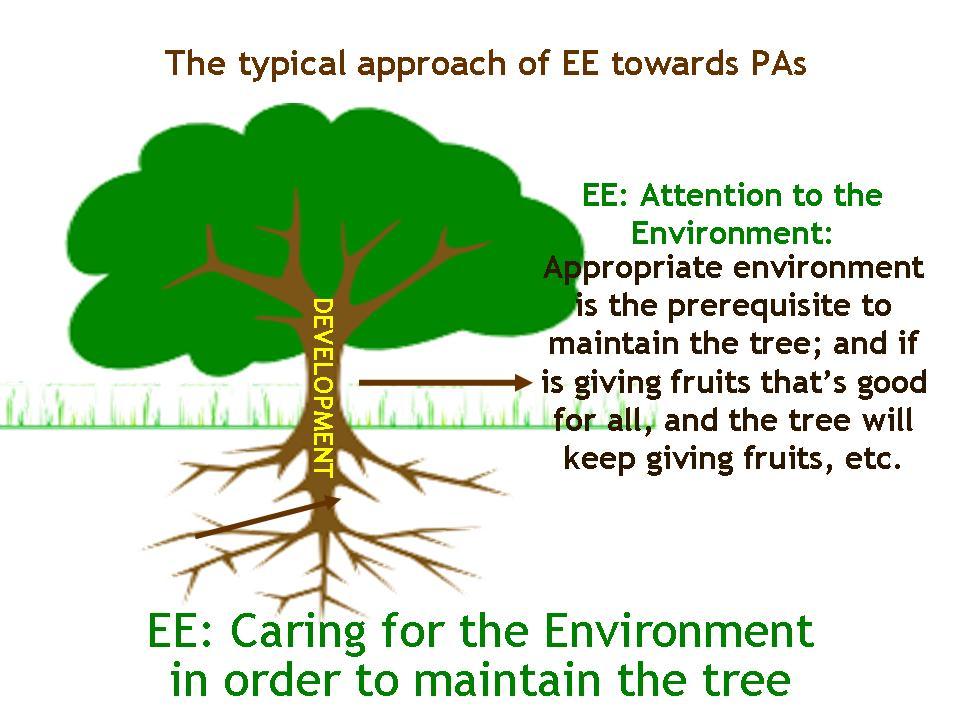 FROM
DEVELOPMENT
Appropriate environment =  the prerequisite to maintain the tree
EE: Attention to the ENVIRONMENT!
EΕ: Caring for the ENVIRONMENTin order to maintain the tree
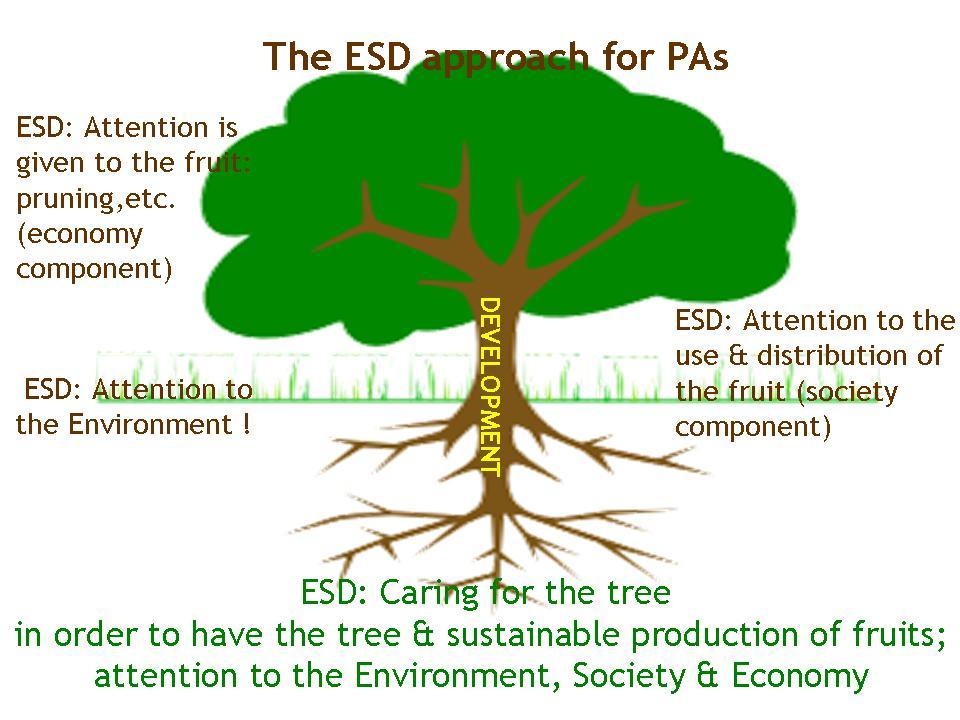 TO
ΕSDAttention is given to the fruit: pruning,etc.(ECONOMY)
DEVELOPEMNT
ΕSDAttention to the use and distribution of the fruit  (SOCIETY)
ESD: Attention to the Environment !
ΕSD: Caring for the treein order to have the tree & sustainable production of fruits Attention to the Environment, Society & Economy
ESD Characteristics & Principles
By nature, an evolving and dynamic concept seeking to balance human and economic welfare for the present and future generations with cultural values and respect for the environment and the earth’s natural resources. 

- Aims to empower all people of all ages to develop the appropriate knowledge and skills; to adopt attitudes and values and shape behaviours towards sustainable development in order to assume responsibilities for creating a sustainable future.
ESD Characteristics & Principles
A cross-cutting field, embracing Environmental Education, Education for Development, Global Education, Education for Peace and Human Rights, etc. 

 Key Themes : poverty, citizenship, peace, democracy, security, human rights, social and economic development, health, gender equity, cultural diversity, functioning and protection of the environment and natural resources, sustainable production and consumption patterns.
ESD Characteristics & Principles
From:
Disciplines                    Multidisciplinarity (EE)
  


                                     Intradisciplinarity
                                     Transdisciplinarity
                                       (central for ESD)
Particular goals of EE/ESD programmes in BRs/PAs
To highlight the special characteristics of the area. 
To highlight the local issues and the opportunities for development and progress.
To encourage the locals on how to preserve and manage the area in a sustainable way.
To help the visitors to contribute in the sustainable development of the area.
To obtain nice memories and positive feelings that they can have an input in the sustainable management of the area. 
To stimulate or enhance the tendency for expansion or creation of new BRs/PAs.
Current challenges of ESD in order to overcome tentions and lead to balance between:
Post DESD agenda
Nov 2011: the UNESCO General Conference requested to develop options for transforming the UN Decade of ESD into an institutionalized process beyond 2014
June 2012: In Rio+20 countries committed to strengthening ESD beyond Decade
Nov 2012: The UNESCO Executive Board requested a “programme framework” as follow-up to the Decade.
Oct 2013: The UNESCO Draft Global Action Program is under global consultation and will be presented in the next EB
2013: Throughout the year various online consultations & forums for the future of the Decade take place … 
 2014: The third and final assessment report of UNESCO will be launched at the 2014 World Conference on ESD
The target group
common & differentiated contribution
GROUP 2
Educators 


  Principles of 	ESD

  Methods of  Education
Protection of biodiversity
GROUP 1
PA Managers 


  Principles of SD

  Methods of  Management
outdoor education

educators awareness

consensus building
Enhancement 
of knowledge, behaviors & attitudes
Enhancing pride & ownership
Generation of income
Well being of the community,  
surviving changes
GROUP 3
Local Communities, Tourism Industry
All the afore mentioned challenges should ideally be experimented  in the BRs/PAs
Both educators and BR managers should be prepared and trained to the extent possible, to help learners in order to face these challenges with wisdom, understanding, solidarity, courage and hope.